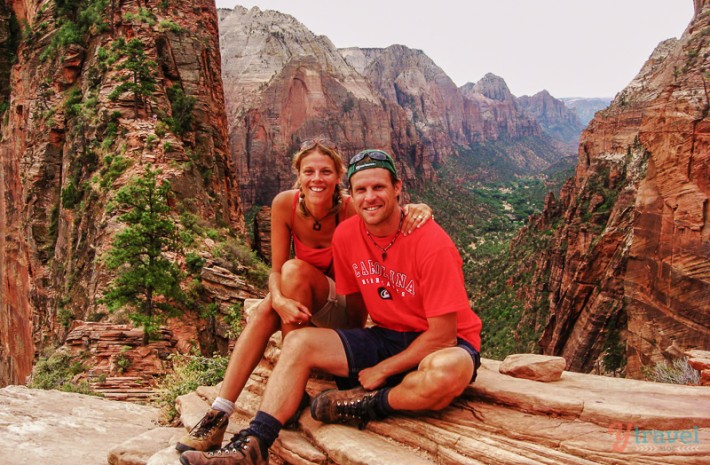 Independent Active TouristsIdeal Traveler Profile:Thomas and Laura&Visitor Experience Value Chain Analysis (VCA)
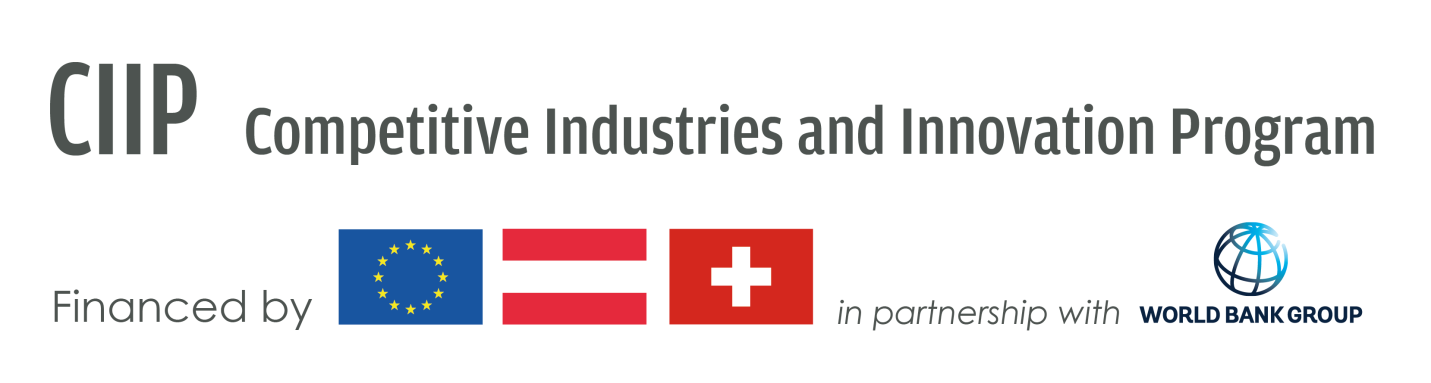 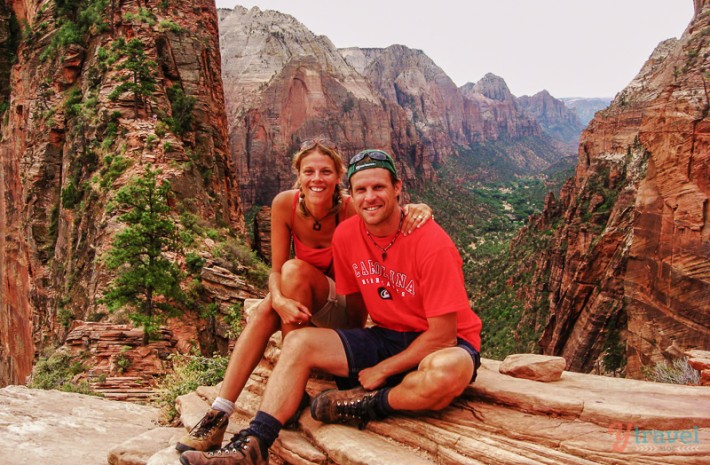 Independent Active TouristsIdeal Traveler Profile:Thomas and Laura&Visitor Experience Value Chain Analysis (VCA)
Independent active tourists: Thomas and Laura

Who are they?Thomas and Laura are a young couple in their late 20s/early 30s from Belgium. Thomas is a web designer and Laura is marketing manager for a digital retail company. They love travelling and use every free minute to be outdoors and explore new places. When they visit new cities or new countries, they rarely spend time inside museums and traditional attractions. They like exploring on foot, taking the back alleys in towns and cities, wandering through local markets and discovering charming non-touristy spots. When they travel they want to do it like “the locals” and stay at private homes (using Airbnb) and eating at the favorite places of locals. They often make lose plans about the places they will hit leaving themselves the freedom to change the itinerary and hit a place or activity that they learn about while they travel.
What is their ideal active holiday?
Thomas and Laura are adventurous in terms of exploring new places and experiences. They absolutely enjoy traveling independently and having the full freedom to make and change plans as they wish. They follow some travel media online (AdventureTravel magazine, National Geographic Traveller, Wanderlust magazine) and some favorite travel blogs. They take a lot of long weekend trips (between two and four days) but also occasionally take a week or ten days to travel to countries, which are far from home or which offer more than can be fit into a weekend. On many occasions they travel with other friends forming a small group of 4-6 people.
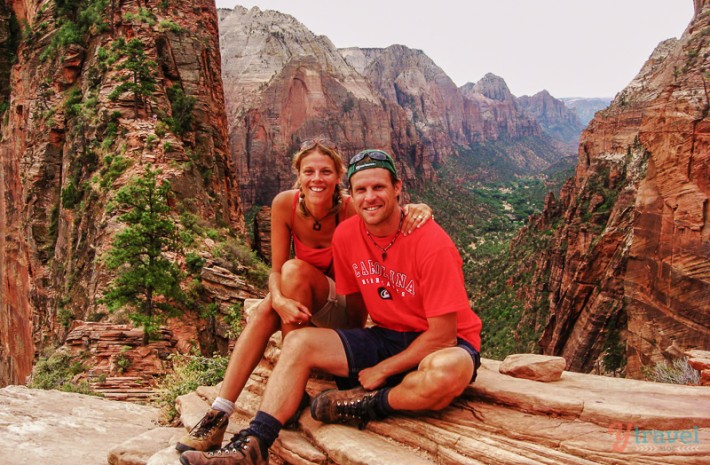 How do they decide on their next destination and how do they prepare?Thomas and Laura are addicted to travel so they constantly explore content about new places and experiences either in travel media or from their actively travelling friends. In most of the cases Thomas and Laura think of a place to visit because someone from their network of friends posts about it or because they read about it in their favorite online travel magazines or in the travel blogs they follow. When they get interested in a place, they usually check how easy and expensive it is to visit. Easy and inexpensive access is a major factor for them when considering a destination, especially when they intend to visit for just a few days.
Once they decide on a place they start exploring and researching it. They usually do that by searching articles on the destination in social media, as well as in some forums on independent travel. They mark some of the spots they want to hit in the country and figure out where they can hike. Thomas and Laura purchase everything for their trip separately. They start by blocking the days on the calendar depending on the flights. They usually book their hotel or apartment (Airbnb) in the city of arrival and in some of the specific B&Bs they definitely want to stay at based on peer feedback and media. They research a lot in advance but leave themselves the flexibility to adapt plans on the go.
Independent active tourists: Thomas and Laura

What are their expectations about basic services in the destination?
Thomas and Laura are adventurous but they have very little tolerance for unfair or poor treatment by service providers. This is why in many occasions they prefer to stay at an Airbnb place where they control the service or at B&Bs, which offer a local, traditional experience and which have good rating in terms of service. They usually read blogs and contact people in forums to get some peer advice and tips. They like to have the freedom to move from one location to another so they rely on public transportation if it is good and reliable, or they hire a taxi to drop them off from one place to another. Thomas and Laura move around on their own and use a guidebook to figure out background information on attractions and places they are visiting. In some places, however, they have purchased one-day activities that involve using a local guide. This is usually when they are visiting areas, which have exceptional history or culture, and they would like to make sure they learn about from a guide that was identified in forums as top notch, or when peer travelers recommend an activity sold by a local operator that is a must-have (for example cooking class, visiting craft shops and meeting craftspeople, wine tours, etc.). Thomas and Laura like to use homestays, local B&Bs or traditional houses. They expect accommodations and restaurants to be very clean even if very simple. Hot water and heating are must-have. The room should be comfortable and convenient. Food should be as local, traditional and as fresh as possible.
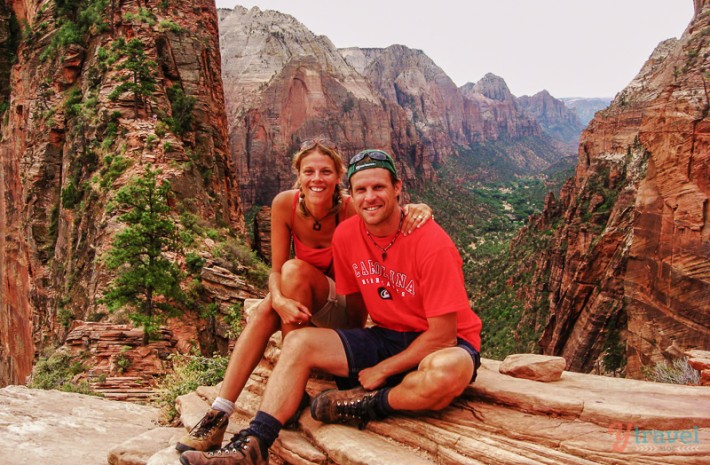 What kind of activities do they like to engage in?Thomas and Laura are outdoors junkies so they take the opportunity to hike everywhere they can. They usually arrive by plane in the city, which is the starting point of the trip. They usually stay at an Airbnb apartment that is convenient, with high rankings and in the very downtown area. They typically know what places they want to hit in the city of arrivals from the forums and guide books. They rely on signs around the city and attractions to find their way around, and use their smartphone maps. They might visit museum, monuments and other traditional cultural heritage sites, which are highlighted in TripAdvisor or guidebooks as interesting and deserving attention but they will be selective. They are likely to hit old parts of town or to go to local markets, as well as to walk town in rush hour when they can experience the local dynamic. Thomas and Laura usually find restaurants to eat at in town through forums and TripAdvisor. After hitting interesting places in town Thomas and Laura are likely to explore the outdoors around town or to move to another town with opportunities for hiking and exploring natural areas.
Independent active tourists: Thomas and Laura

What kind of activities do they like to engage in? (cont.)During the walks or hikes or trips from one location to another Thomas and Laura look to meet as many local people as possible, especially in villages and small towns. They enjoy visiting living villages, seeing local farms and traditional farming in rural areas. They love tasting fresh food in such places and learning how people live and how they make their food. Local food tasting and local wine tasting are always experiences they enjoy and look for. If such are offered as a one-day package that they can purchase with a well-recommended local operator, they will buy it. If such activities are available independently, they would find their way to them themselves. Local culture and traditions are important for Thomas and Laura so if they can be in the country when there are interesting festivals, traditional celebrations or other local events, they will do that. They have gone to traditional culinary and wine events, traditional music and dance festivals, events celebrating interesting historic events and crafts demonstrations. 
The most favorite activities of Thomas and Laura, of course, involve enjoying nature and being outdoors. Depending on other things that are available to do, they would spend half of more of their time in a place hiking and exploring by foot. In some cases, if there are nice biking trails that allow them to explore a bigger area on two wheels, they will take on the opportunity. Given that both of them and the friends they usually travel with, are experienced, they rarely hire a
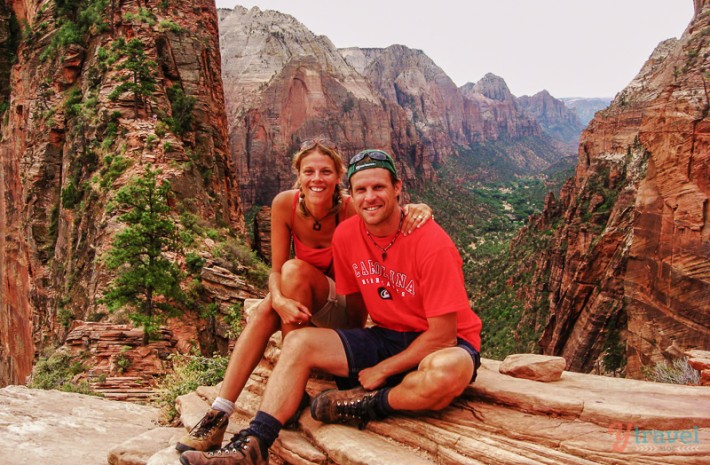 guide when they go hiking (or biking) unless there are specific circumstances such as taking a 
several-day trip through the mountains or some potential risks in being alone (for example poor marking or trail system). Ideally, they would hike on their own with their friends navigating using their digital maps on smart phones or other digital devices. They use their phones to post in Facebook, Instagram and twitter all the time and “tease” their friends about the great experiences they are having while others are in the office or at home. 

What do they do after they return?
Thomas and Laura make a lot of photos and videos during their trips, and enjoy sorting them out and posting upon return. They share their images and videos with people they met during their travels, including B&B owners, guides and other service providers they were impressed with. They post feedback on visited places and used services on TripAdvisor, Airbnb, Booking.com, Viator as well as on their own social media profiles. They usually create an album with some notes on their trip that they share on Facebook, tumblr and a casual blog they maintain as dairy for their trips. They enjoy sharing their experiences for the benefit of the many travel-loving friends they have as well as travel fans that land on their content.
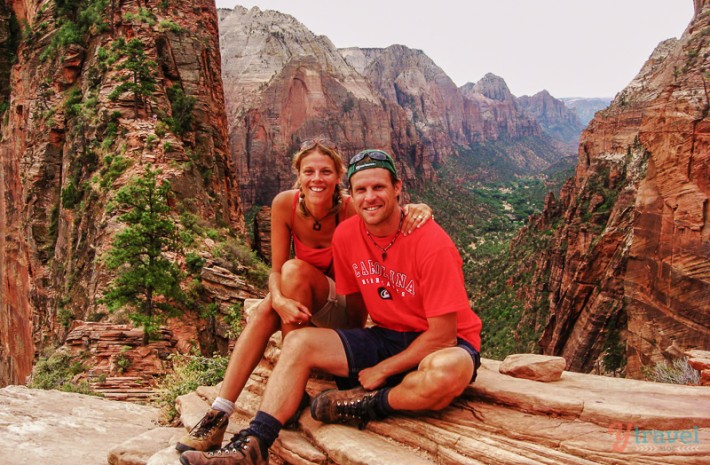 Independent Active TouristsIdeal Traveler Profile:Thomas and Laura&Visitor Experience Value Chain Analysis (VCA)
Independent active tourists: ANTICIPATION
Anticipation
Travel to place
Destination Experience
Travel back
Recollection
Ideal
Current
How do they think of Macedonia?
Read an article in specialized outdoors media such as National Geographic Traveller, Wanderlust magazine, Outdoors magazine, Lonely Planet, some travel blogs such as  Everything-Everywhere, Travelling Jackie and others; in many cases they see it posted in Facebook or when they go the website for a leisure read;
See friends post in social media about their recent travels in Macedonia;




How do they find information for Macedonia?
Check online travel portal for Macedonia as well as Facebook, Instagram, Tumblr and Youtube, as well as in the travel blogs and forums they follow.
Ask friends or colleagues in their network about hints and tips
How do they think of Macedonia?
There are very few materials published in travel media on Macedonia and they are not regular to ensure visibility over time. Some publications on Macedonia have been published in adventure travel media around AdventureNEXT. 
Information on Macedonia shared by people is limited as there are still few travelers with this profile that have visited yet. There is limited authentic traveler content that is channeled through the national-level social media channels. 
Current media coverage on Macedonia is not positive and is more likely to provoke associations with risk and danger than interest in visiting. Nothing much is being done to offset that.
How do they find information for Macedonia?
Macedonia currently has two portals, none of which comes up among the first results of most logical searches; Macedonia Timeless is by far the better travel website but it does not appear in general search results; Macedonia does not have an official page in Facebook and there is a Youtube channel called Macedonia Timeless, which has nothing to do with tourism. There is limited organic customer content on national social media channels. 
Article searches produce hits on travel articles on Macedonia around AdventureNEXT.
Independent active tourists: ANTICIPATION
Anticipation
Travel to place
Destination Experience
Travel back
Recollection
Ideal
Current
How do they book?
They book on their own everything separately through Booking.com, Airbnb and Viator. They check out ratings and traveler feedback in TripAdvisor, Airbnb, Booking, Viator and forums.
They also refer to guidebooks such as Lonely Planet, Bradt, etc. 



How do they research before leaving?
They buy/ download guidebook (Lonely Planet, Bradt, etc.)
Research articles in travel media and travel blogs on Macedonia
General online research for places they are visiting


How do they buy trips (package or not)?
They book everything independently based on peer reviews in online platforms or recommendations from travel bloggers and sometimes personal friends.
How do they book?
Many service providers in and around Skopje and Ohrid are present on Booking.com, Tripadvisor and Viator but few outside of the two centers. Many providers have recently joined online platforms and do not have any ratings and feedback (especially in Viator). A number of service providers and experiences are not searchable or bookable online. 
The majority of hotels and service providers are not very active with their Booking and Tripadvisor profiles and rarely respond to customer comments. 
Few articles are available upon online search but more are expected after AdventureNEXT.

How do they research before leaving?
Bradt has standalone guides for Macedonia and Skopje, Lonely Planet has chapters on Macedonia in its guides on Europe and Eastern Europe; there is no Rough Guide on Macedonia
Few cities and locations have their own travel websites but useful travel information on places in Macedonia is available on the national portals and on the websites of some local adventure operators who come high up on searches

How do they buy trips (package or not)?
They buy online but do not have access to everything they hear is available as experience. they have very limited information about and options to book places and activities outside of Skopje and Ohrid.
Independent active tourists: ANTICIPATION
Anticipation
Travel to place
Destination Experience
Travel back
Recollection
Summary of Gaps and Opportunities
How do they think of Macedonia?
Inconsistent regularity and amount of articles on Macedonia in travel media (lack of boost of existing coverage through social media)
Lack of proactive effort to offset negative media coverage on refugee and political crisis: 
How do they find information for Macedonia?
National portal is not SEOptimised and Macedonia Timeless portal is not accessible at all through search (it is possible that when Macedonia Timeless website becomes officially available it will be optimized)
Limited activity on national and local destination level in key social media (Facebook, Instagram, Youtube, Twitter)

How do they book?
Limited sophistication in managing presence in Booking, Tripadvisor and social media for hotels, attractions and other operators

How do they buy trips (package or not)?
Many providers are not searchable or bookable online at all

“I have been in some of the regions many times and I am still finding out about places where you can stay and churches you can visit that I did not know about. Around Prespa there are some interesting churches, there are nice traditional B&Bs where you can stay but you have to call them in advance to let them know you are coming. They are not online so unless you know them and call by phone in advance, you would have no way of knowing they exist.” – local economic development specialist.
Independent active tourists: TRAVEL TO
Anticipation
Travel to place
Destination Experience
Travel back
Recollection
Ideal
Current
Means of travel to Macedonia?
They travel by plane from home to Macedonia, ideally direct



Entry point in Macedonia?
Skopje by air

Do they need visa?
No need for visa for citizens of EU, US, Canada
Means of travel to Macedonia?
They travel by plane from home to Macedonia. There are direct connections between Skopje and main European markets. Lack of direct flights significantly decreases interest in considering Macedonia.

Entry point in Macedonia?
Skopje by air

Do they need visa?
No need for visa for citizens of EU, US, Canada
Independent active tourists: TRAVEL TO
Anticipation
Travel to place
Destination Experience
Travel back
Recollection
Summary of Gaps and Opportunities
Means of travel to Macedonia?
Limited direct flights with European cities
Independent active tourists: DESTINATION EXPERIENCE
Anticipation
Travel to place
Destination Experience
Travel back
Recollection
Ideal
Current
How long do they stay?
They usually would like to spend in destinations between 4 and 10 days depending on the richness of available things to do. The crossing of borders and covering of more than one country is interesting if they are able to stay long enough. They are fine with spending the entire time just in Macedonia and maybe doing a quick daytrip to Albania or Kosovo for additional excitement if staying for five or more days. 
Where do they stay (locations)?
They spend their time in Skopje and Kumanovo, Prilep and Krusevo, Bitola and Pelister National Park, Prespa lake, Ohrid lake and the surroundings, Mt Bistra, Galichnik and Mavrovo, Tetovo and Popova shapka. 

What type of accommodations do they use?
Any kind of accommodation between a private Airbnb apartment (in Skopje), small family-owned B&B to a nice four-star boutique property. Regardless of size and number of stars accommodation places are ideally clean, have reliable water/ electricity/ heat, have their own character, offer beds that are comfortable, offer good service and address arising needs with readiness, and of course offer good local food (at property or in the area).
How long do they stay?
They stay only 7 days in Macedonia and combined the trip with Bulgaria to fill 15 days. According to their operator Macedonia has potential for a lot more than is included in the itinerary but the level of the facilities, the infrastructure and the service is still not at an acceptable level. 

Where do they stay (locations)?
They cover Skopje and surrounding area (Matka, Kokino), spend a day in Tikvesh wine region and go to Bitola and Pelister National Park for a day or two, they go to Ohrid for two days, and return to Skopje (or possibly proceed to Bulgaria/ Greece). They cover key spots that they find information about. They consider going to Mavrovo National Park but with limited time, they leave it out. 
What type of accommodations do they use?
They use various accomodations during their trip varying from private Airbnb apartment, small two-star to four-star facilities. The quality and the rating vary widely so they choose places that seem to have strong ratings by other travelers. Availability of a good place to stay is a key factor in the itinerary design. Many of the properties have some charm and are clean but the beds are not very comfortable and sometimes there are problems with water temperature or room heating. they frequently lack relevant services (parking for bikes, laundry service, vegetarian menu options, etc.). 
English language skills are very poor, which creates problems. Service quality is inconsistent although it is obvious that the reason for that is lack of service training and understanding of customer needs rather than lack of willingness to learn.
Independent active tourists: DESTINATION EXPERIENCE
Anticipation
Travel to place
Destination Experience
Travel back
Recollection
Ideal
Current
How do they move around?
They move around with private transfers, which they book through local providers or local taxi drivers available via Uber, Viator or relevant travel forums. 
In some cases when they decide to hike from one location to another, they may ask the accommodation provider to arrange transportation for their luggage so they do not have to carry it with them on the hike.


What activities do they engage in?  (How they book them, i.e. Viator?)
Being outdoors is the most important driver of itinerary planning but it is very exciting for them to combine hiking with enjoying beautiful landscapes, visiting churches and other interesting sites, as well as experiencing rural areas. They always enjoy doing wine tours so they take a wine making and tasting tour in the Tikvesh area, which involves walking through the vineyards and enjoying an outside picnic. They booked the tour through Viator.
While hiking they like to stop in mountainous villages and farms to learn about living traditional lifestyle. 
Other activities they enjoy include farmer markets tours, living traditions experiences, culinary and farming demonstrations, local crafts demonstrations, etc. They usually book these on Viator.
How do they move around?
They move around with private transfers that they book through Viator or contacts they have obtained from friends or peers in forums. They were unpleasantly surprised with the driving style and had to ask some of the drivers to slow down and pay attention to traffic rules. 
 


What activities do they engage in?  (How they book them, i.e. Viator?)
They plan their outdoor experiences based on traveler forums. Based on recommendations from others, they connect with local mountaineering clubs to ask for recommendation as there is very limited official information online and the one that is available is in Macedonian. 
They book all their activities independently through online channels: Airbnb, Booking, Viator, etc. Peer feedback and rating are leading factors for their decision but the fact that many providers have recently started using the platforms leads to very few peer ratings (especially in Viator).  
They have heard about some cool crafts, culinary and cultural traditions but are unable to find information in English and in Viator. They ask some locals that they meet during their trips.
Independent active tourists: DESTINATION EXPERIENCE
Anticipation
Travel to place
Destination Experience
Travel back
Recollection
Ideal
Current
What attractions do they visit?
The most important attractions such as the Kale in Skopje, Matka canyon, Kokino, Stobi, Heraklea, St Naum, etc. are must-see but in addition to that they truly enjoy the off-the-beaten path local places that are distinctive for Macedonia and that hold interesting stories. Visiting living and preserved villages with interesting traditions (i.e. Galicnik), spending time on farms and in rural areas, engaging in traditional farming or living traditions (i.e. forest berry collection, rakia making), spending a night at a monastery or traditional rural home, going to a traditional festival (aivar or rakia festival), etc. are all things that end up being more important for the creation of memories and building their satisfaction with trips. 
Where and what do they eat (package or not)?
Eating local food is something that they enjoy tremendously and is part of the core experience of immersing themselves in the destination. Local ingredients and freshly made meals are extremely important. Eating can be at traditional local restaurants with excellent reputation as well as local farms or rural homes. Interpretation around food is very important and they frequently ask about ingredients and local products that are used. Information about ingredients is also very important to meet some dietary limitations that some of the friends that they travel with have. 
They choose where to eat based on research on TripAdvisor or recommendations friends, peers in forums or locals they meet during their travels. If they like any of the local food or wine, they will buy some to take home for the traditional Macedonian dinner with friends they plan to as usual after their trips. 
Are they guided/ unguided and independent/ group?
They travel independently and hire guides only for specific activities if there is extra value in that. 
How much do they spend? 
The total amount they spend (without airfare) is 550 Euro per person for a five-day trip and included lodging, private transportation, one-day excursions and souvenirs they purchased.
What attractions do they visit?
Most of their time seems to be spent in the most developed tourists areas such as Skopje and Ohrid as most of the available offerings through the channels they use are concentrated there. They find out about other interesting things to do as they travel but they are unable to stay longer to cover them. The most enjoyable part of their trips ends up being spending a night at the traditional rural home of Vila Dihovo learning about rural life and culinary traditions, and eating authentic local food, as well as hiking to through Pelister National Park to reach the stunning Prespa lake. They wished to spend more time in rural areas and experiencing local rural, farming and culinary traditions that  they learned about from locals during their trip but there were not that many options to do that outside of the culinary demonstration in Vila Dihovo. 
They enjoyed hiking but poor marking and lack of maps or guides for independent travelers made it almost impossible to do that on their own without taking a local mountaineering guide. 
The garbage in some of the areas they visited, including natural areas such as the area around Matka was shocking to them and to some extend ruined the experience of being out in nature.
Where and what do they eat (package or not)?
Although the flavor and good quality of the food in Macedonia is a positive surprise for them, there are definite opportunities for improvement. The breakfast at one of the hotels they stayed at was one of the disappointments where focus was placed on having a classical continental breakfast rather than serving a small set of traditional breakfast items. Some of the traditional restaurants they ate at offered some good meals but also some disappointing ones. There was little information on the food traditions and some of the servers were not capable of explaining the dishes in English. 
Are they guided/ unguided and independent/ group?
They travel independently and hire guides only for specific activities if there is extra value in that. They prefer to hike without a guide but the lack of any guides or services that support independent travel combined with poor and missing marking, made this necessary. The guide ended up giving them some interesting information and stories so it ended up being a good thing.
How much do they spend? 
Total price or the Macedonian trip (without airfare) is 400 Euro, which is an attarctively low price for a trip of this lenght and is at the lower for this kind of trip. They wanted to spend a bit more and include some additional items but the options were limited and they ended up not doing that. They also had very limited opportunity to spend on local culinary or other souvenirs: they bought some local wine and local aivar but not much else.
Independent active tourists: DESTINATION EXPERIENCE
Anticipation
Travel to place
Destination Experience
Travel back
Recollection
Summary of Gaps and Opportunities
How long do they stay?
They spent five days (Wednesday to Sunday) and though they would be sufficient but they learned about other things they would have loved to see but were unaware of before the trip
Where do they stay (locations)?
Relatively limited cover of the country due to limited availability of accommodations and things to do online outside of Skopje and Ohrid
Opportunity for opening of new areas and new service providers if these have some visible presence online in channels used by this market 
What type of accommodations do they use?
There is insufficient accommodations that meet the needs of this market, and that takes them outside of areas where tourism activities are concentrated (Skopje, Ohrid)
Existing accommodations need improvement in directions that align with the demand for this market: accommodations can be simple but should be clean and comfortable, warm water, heat/ AC that are working well; design should be clean and if possible with traditional elements; there is need to have relevant services such as laundry services even at small B&Bs to meet the needs of people who hike and especially those that bike; food service are not flexible in terms of time (some departures are early).
Service culture at accommodation facilities needs improvement; local service operators have limited understanding of this market and limited ability to meet its needs
At many of the local hotels owners and staff do not have the basic English skills to meet the needs of this market

How do they move around?
Transportation services do not meet safety and service culture standards. 
Vehicles  offering transportation services are not always new and well maintained; they have problems with heating and AC. 
The driving style is very problematic as many drivers do not adhere to safety standards and violate traffic regulation.

What activities do they engage in?  (How they book them, i.e. Viator?)
Very limited experiences and attractions that are based on local traditions and culture; numerous existing assets that can be transformed in very attractive experiences and offerings for this market but are currently not. 
Limited capacity to identify and develop relevant experiences and product offerings, including among local specialized tour operators
Lack of any services (digital or offline) that can support the needs of independent travellers; poor marking, lack of maps, lack of signage and infrastructure along trails create the perceptions for higher risk.
Independent active tourists: DESTINATION EXPERIENCE
Anticipation
Travel to place
Destination Experience
Travel back
Recollection
Summary of Gaps and Opportunities, cont.
What attractions do they visit?
Large amount of assets that are potential attractions but are not developed as such: natural and cultural
Lack of/ limited/ poorly maintained visitor infrastructure and marking around attractions and along existing and potential hiking/ biking routes, including such that connect attractions and enable movement by foot or bike to new locations
Poor waste management around attractions, tourist areas, in some natural areas and in towns

“…each time I visit Macedonia I get so frustrated with all the trash. …the government really needs to solve this problem that is prevalent everywhere. It really saddens me because there are beautiful spots throughout the country just like Matka”– tourist feedback in TripAdvisor
“I expected a nice and well-maintained theater, but little maintenance seems to be done and there is no information at all (in any language)” – independent tourist feedback on Ancient Theater in Ohrid 

Where and what do they eat (package or not)?
Limited food offerings that are based on traditional local food even though it is consistently highlighted by tourists as one of the best aspects of the Macedonia travel experience. In many cases focus is placed on low cost rather than high quality.
Very limited availability of higher value culinary experiences, which are highly demanded by well-paying independent travelers.
Limited capacity and skills to respond to the culinary expectations of contemporary travelers, including focus on quantity and perception for food waste, as well as limited preparedness for guests with dietary restrictions. 
Are they guided/ unguided and independent/ group?
Lack of interpretation infrastructure and signage makes self-navigated exploration of attractions incomplete and dissatisfying
How much do they spend? 
Limited attractions and add-ons (such as arts, crafts and souvenirs for example) limit the spending of tourists
Lack of availability of information on places and providers outside of the main tourist centers limits opportunity for longer length of stay and more spending
Poor pricing skills lead to poor price strategies and limited profitability.
Independent active tourists: TRAVEL BACK
Anticipation
Travel to place
Destination Experience
Travel back
Recollection
Ideal
Current
Means of travel back?
Flying, preferably direct from Skopje to home town.
Exit point from Macedonia (land/ air and location)?
Airport in Skopje or Ohrid.
Means of travel back?
Return to Skopje to fly out home; in case of longer trips linking to another country is possible (Bulgaria, Serbia, Greece)
Exit point from Macedonia (land/ air and location)?
Usually Skopje airport, which requires a return to the capital or by road if combining another country (usually Serbia, Bulgaria or Greece).
Independent active tourists: TRAVEL BACK
Anticipation
Travel to place
Destination Experience
Travel back
Recollection
Summary of Gaps and Opportunities
Means of travel back?
Limited direct flights with European cities
Independent active tourists: RECOLLECTION
Anticipation
Travel to place
Destination Experience
Travel back
Recollection
Ideal
Current
What feedback do they share?
They are excited about their trip and share positive feedback along with practical tips about places to visit and things to experience while in Macedonia. This is accompanied by a lot of visuals.
They post their photo and visual albums with some tips in their travel blog.






Where do they share feedback (online, social media, word of mouth)?
They share positive feedback across social media – on their facebook walls to reach their friends but also in platforms such as Tripadvisor. 
They provide positive feedback through the website/ social media profiles of their tour operators. 
Likelihood to return (curiosity to come back)?
They would love to return to bring friends/ family and engage in experiences, which they did not have time to cover on this trip.
What feedback do they share?
Their feedback is not consistently positive. They highlight some of the positive experiences such as surprisingly delicious food, beautiful nature and unbelievably rich cultural heritage but also discuss the failures in service such as lack of marking and signage, lack of visitor and safety infrastructure, problems with English skills at hotels/ restaurant, risky driving style, waste in natural areas and around attractions, limited souvenirs and others. 
Their excellent visuals and stories are not reachable by many potential visitors of Macedonia. 
Where do they share feedback (online, social media, word of mouth)?
They share positive feedback across social media – on their facebook and blog to reach their friends but also in platforms such as Tripadvisor. 
They provide feedback through the platforms they have used for booking of service providers and experiences: booking.com, Airbnb, Viator, etc. 
Likelihood to return (curiosity to come back)?
They discover that there are more things to see in Macedonia and could potentially consider returning but given their interest in visiting different places and some of the disappointments, it is not likely that they will do that soon.
Independent active tourists: RECOLLECTION
Anticipation
Travel to place
Destination Experience
Travel back
Recollection
Summary of Gaps and Opportunities
What feedback do they share?
There is limited effort to engage travelers to share feedback and their visual content from trips in social media and digital channels. There is lack of digital communication skills especially among individual tourism operators.

Where do they share feedback (online, social media, word of mouth)?
National level communications are static and one-directional.
Individual operators are very inactive in social media and digital channels, including in Tripadvisor, Booking.com, etc. 

Likelihood to return (curiosity to come back)?
There is no effort in national level marketing or the communications of individual operators to engage travelers who have already been and prompt them to plan a return trip.